Государственное бюджетное общеобразовательное учреждение 
Средняя общеобразовательная школа №619
Стереотипность стереотипов
Выполнил: 
Ученик 10 «А» класса
Корчагин Артем

Научный руководитель:
Соловьев В.Д.
Санкт-Петербург
2016 год
Цель исследования
Выявить ошибочность мнения людей о стереотипах
Гипотеза
Стереотипы имеют свои стереотипы.
Этапы исследования
1. Изучение литературы по конкретной проблеме
2. Проведение опроса
3. Апробация результатов исследования
ГЛАВА 1
В чем разница между мужчиной и женщиной?
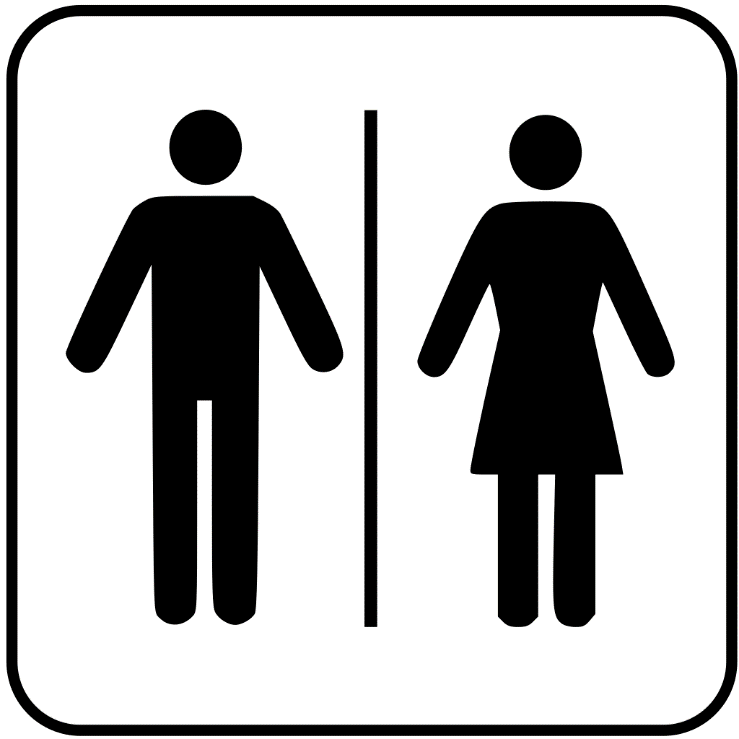 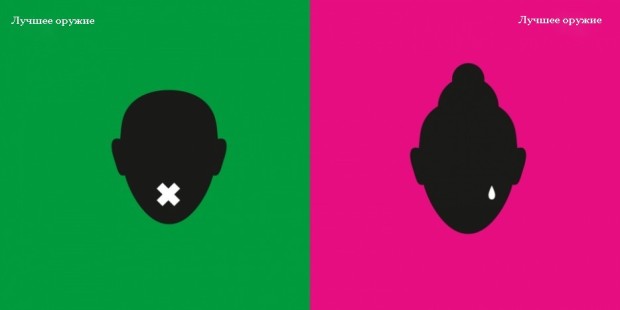 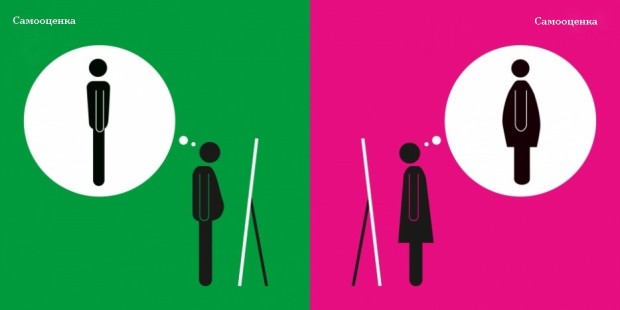 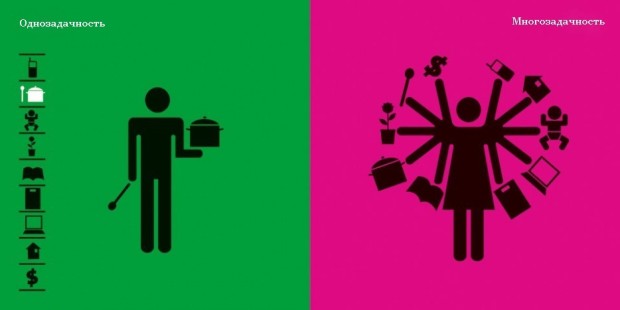 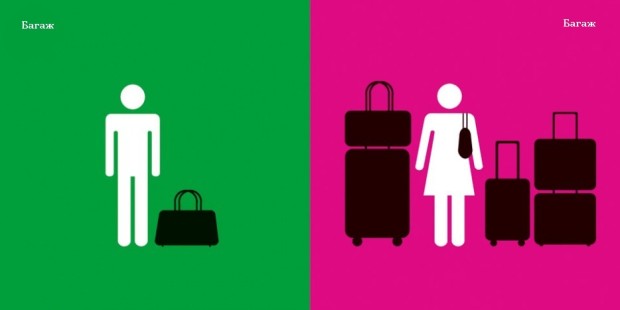 Стереотип
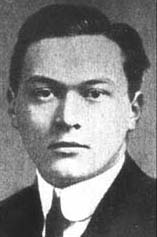 Впервые термин стереотип ввел Уолтер Липпман. Данное понятие использовал в книге «Общественное мнение». Этим словом он пытался описать метод, с помощью которого общество пытается категорировать людей.
Уолтер Липпман
Cтереотипы являются составной частью массовой культуры. 
Именно на стереотипах основаны такие явления, как :
расизм, 
сексизм, 
исламофобия. 
В большинстве случаев стереотипы бъединяют людей в некие группы.
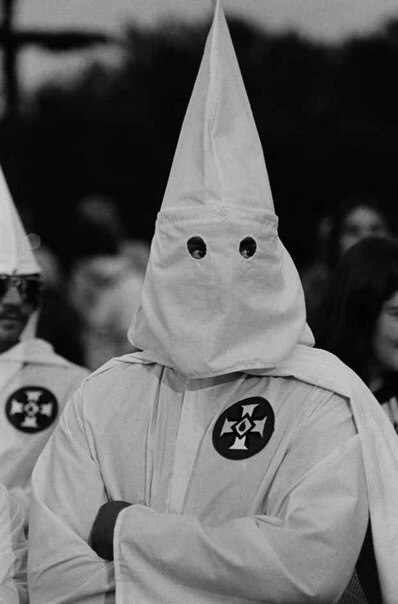 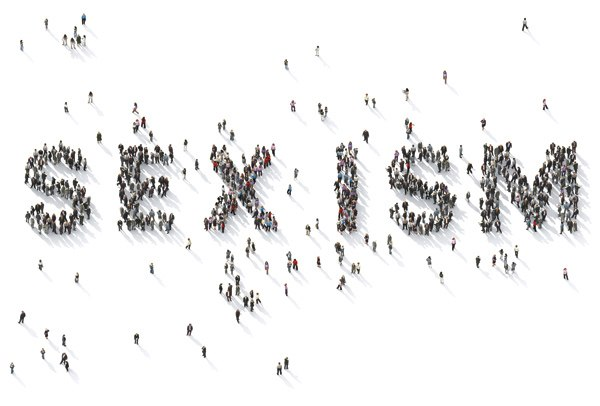 Стереотипы формируются на основе
Старик – больной и мудрый
Блондинки – «не умные»
«Ты же чёрный, у тебя в подвале есть бас-гитара, и ты умеешь на ней играть»
Бухгалтер обязательно женщина
Русские живут с медведем в шапке-ушанке и играют на балалайке
возраста
пола
расы
профессии
национальности
Стереотипы в большинстве случаев носят нейтральный характер, однако при их переносе от конкретного человека на группу людей часто приобретают негативный оттенок.
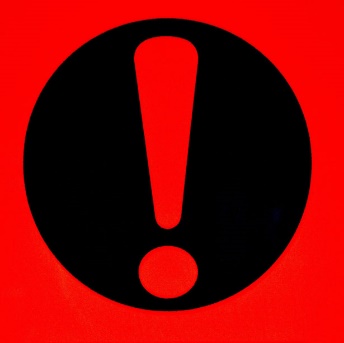 При совершении террористических актов, мы думаем, что это организовали мусульмане. Стереотип исходит из того, что первые крупные теракты в нашей стране устраивали «псевдомусульмане» - ваххабиты.
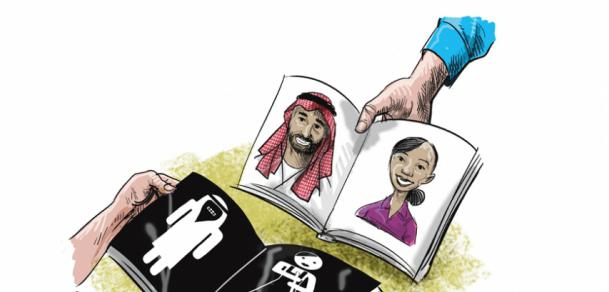 Но!

В психологии выделяется схожее понятие со стереотипом – это ассоциация.
Подберите все слова ассоциации к слову «школьник»
Ассоциация
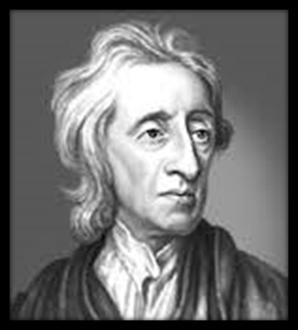 Ассоциация - введенный английским философом Дж. Гоббсом термин, обозначающий связь между элементами мыслительного процесса, заключающуюся в том, что появление при определенных условиях одного элемента влечет за собой появление другого или нескольких элементов.
Дж. Гоббс
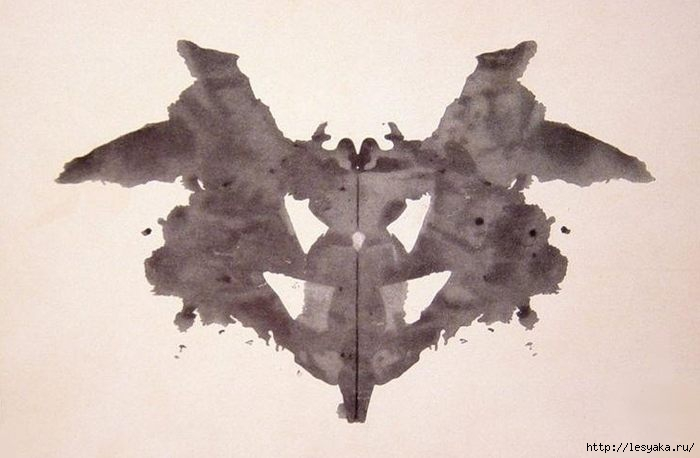 Мышление человека может быть разделено на два типа по принципу восприятия реальности.
Осознанное 
мышление
Стереотипное 
мышление
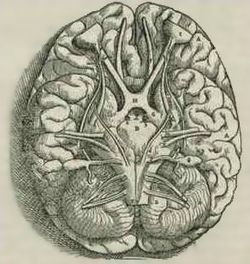 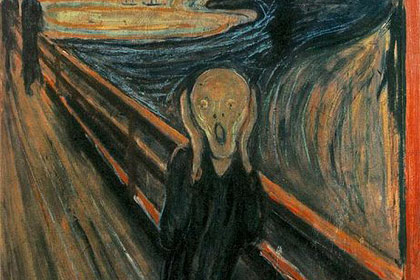 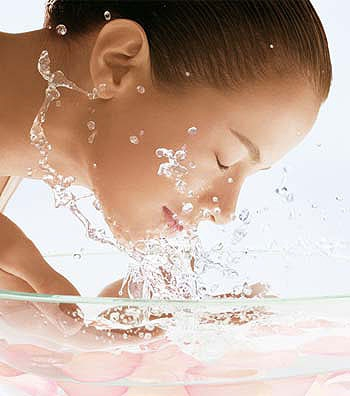 ГЛАВА 2 Практическая
Задача опроса: выявить стереотипность стереотипа
Был проведен опрос:
Людей, принявших участие в опросе: 92
Вопросы:Имеют ли стереотипы чисто негативный характер?Имеет ли по Вашему мнению «Стереотип» стереотипы?С чем связано «Стереотипное мышление»?У вас присутствует «Стереотипное мышление»?
Имеют ли стереотипы чисто негативный характер?
16%
3%
80%
Имеет ли по Вашему мнению «Стереотип» стереотипы?
10%
39%
С чем связано «Стереотипное мышление»?
42%
37%
15%
6%
У вас присутствует «Стереотипное мышление»?
42%
16%
Как бороться со стереотипностью в мышлении?
1. Принимать других, как себя
2. Обращаться реже к  СМИ (они напичканы стереотипами)
3. Путешествовать, открывать неизведанные для вас места
4. ЧИТАТЬ!
NB
Что Вы видите на Картинке?
P.S.
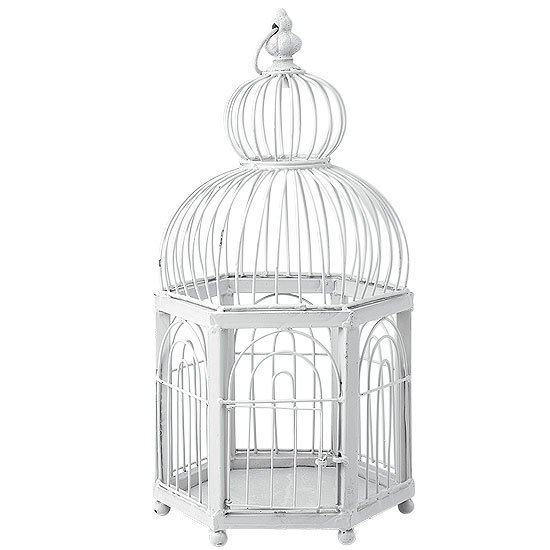 1) – КЛЕТКА
 2) – КУПОЛ 3) – БЕСЕДКА
 4) – СВЕТИЛЬНИК
Вывод:
1)В нашем обществе стереотипы имеют свои «стереотипы», и из-за этого смысл стереотипа теряется.2) Многие люди, сами того не ведая, относиться к другим людям судя по стереотипам связанные с данным человеком.3)Очень мало людей обладающих Осознанным мышлением, которые в обычных вещах видят нечто большее, для остальных нужно необычные вещи.
Вывод
4) Стереотипное мышление помогает, совершать рутинные действия, не задумываясь над процессом данного действия.
 5) Многие стереотипы «спасают наши жизни» 6) Сейчас очень толерантное время, и многие люди уже не воспринимают «серьезно» негативные стереотипы к кому-то по чему-то
Ссылки
Е. Е. Соколова. Ассоциация - история и научная теория. URL:www.psychologos.ru/articles/view/associaciya_-_istoriya_i_nauchnaya_teoriyaГ.С. Мельник. Стеретип, формирование стереотипов в процессе массовой коммуникации. URL:http://psyfactor.org/lib/stereotype1.htm
К. С. Ткаченко. СТЕРЕОТИП.
URL:http://psychology.academic.ru/2458С.С. Степанов. Ассоциация это. URL:http://psychology.academic.ru/191/%D0%B0%D1%81%D1%81%D0%BE%D1%86%D0%B8%D0%B0%D1%86%D0%B8%D1%8F
И.В.Владимирович.СТЕРЕОТИПЫ МЕЖНАЦИОНАЛЬНОГО ВОСПРИЯТИЯ.URL:http://cyberleninka.ru/article/n/stereotipy-mezhnatsionalnogo-vospriyatiya